The State of GenAI in the enterprise, a CIO perspective
Deloitte AI Institute & CIONet
December 2024
Contents
Introduction
Bridging Global and Local Insights
The Data Speak
Lessons that Lead
The Deloitte AI Institute: Connecting our clients, partners and society to the AI ecosystem
Our Belgian AI Institute is part of a broader international Deloitte network dedicated to leading conversations on applied AI innovation across industries, with cutting-edge insights, expertise and capabilities, to accelerate and scale human-machine collaboration in the “Age of WithTM”*
Promote a dialogue and development of AI, and examine challenges to AI implementation and ways to address them.
Collaborate with academia, start-ups, entrepreneurs, mature AI product leaders, and AI visionaries, to explore key areas of AI incl. risks, ethics, talent, and applied AI use cases.
Leverage Deloitte’s global knowledge in AI applications to Deliver impactful perspectives and help organisations succeed.
*At Deloitte, we call the “Age of WithTM” the age of humans with machines, we see AI isn’t something to fear or marvel at, it is something to work with and trust by making it ethical and accountable.
Exploring the State of GenAI integration in 
enterprises
Intentions of the studies
Sources
Navigating the complexities of Enterprise GenAI integration both at national and international levels
Large international survey by The Deloitte AI Institute
May-June 2024
2,770 director-to-C-suite-level
Across 6 industries and 14 countries
1
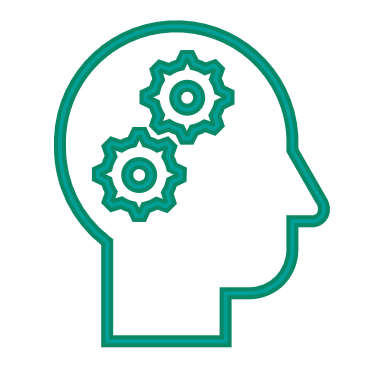 Survey with 60 Belgian CIOs conducted in partnership between Deloitte Belgium and CIONET
Identifying the key enablers for harnessing the full potential of GenAI
2
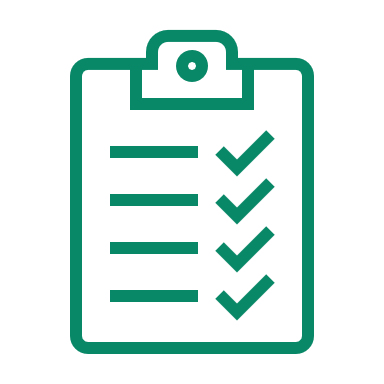 10 in-depth interviews with leaders from Belgian organisations
3
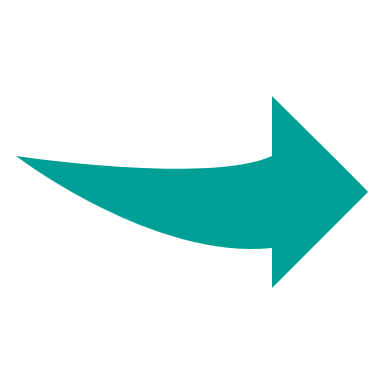 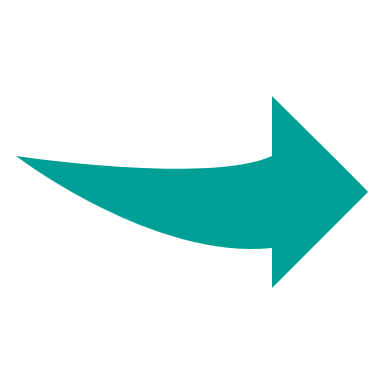 Outcomes
Comprehensive overview of the current state of GenAI in the enterprise through the lens of the CIOs
Highlighting the foundational importance of well-designed strategies and frameworks
Addressing regulatory compliance and ethical considerations
Exploring the technological and data requirements essential for scaling
Preparing for the future of work and fostering effective GenAI adoption
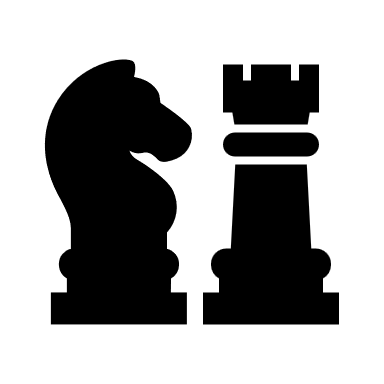 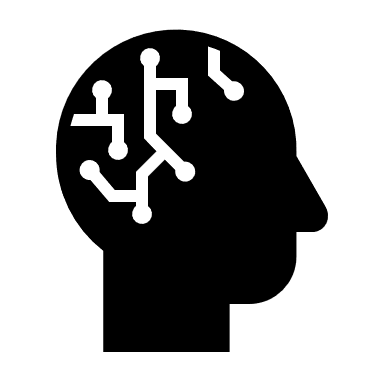 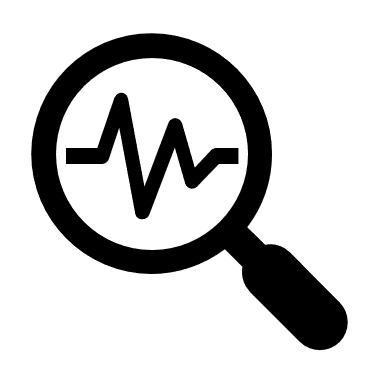 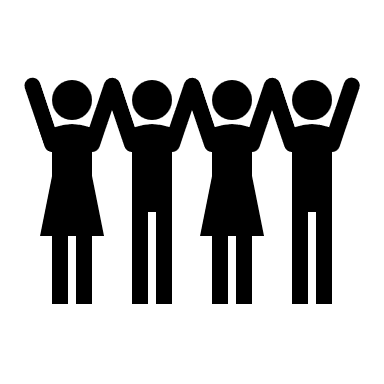 [Speaker Notes: Reece]
Insight #1: Defining a path to value
Both national and international leaders say deeply embedding GenAI into critical business functions and processes is the top way to drive the most value from GenAI initiatives.
Belgian organisations led in appointing ownership for GenAI initiatives but lack measuring GenAI impact through KPIs, in comparison with their international counterparts.
Top GenAI benefits from both Belgian and international perspectives are efficiency and productivity, innovation, and products and services enhancements.
55%
54%
50%
Improve efficiency & productivity
Appointed someone to track GenAI value creation
Deeply embed GenAI into functions/procedures
22%
34%
29%
36%
14%
18%
Encourage Innovation
None of these
Tailor/customise models with proprietary data
6%
10%
12%
Increase speed/ease of developing new systems/softwares
32%
10%
6%
Built a framework to evaluate GenAI investments
10%
Develop creative & differentiated applications
7%
38%
20%
6%
10%
Shift workers from lower to higher value tasks
Used specific KPIs to evaluate GenAI performance
4%
48%
7%
Provide large access to the workforce
6%
8%
Developed new products & services
18%
Tracked ROI
6%
35%
13%
Effectively manage risks
14%
2%
4%
Improved existing products and services
Tracked changes in employee productivity
10%
38%
11%
14%
4%
Develop the latest technology
Better detection of fraud & risk management
Tracked nonfinancial benefits
4%
34%
10%
2%
4%
Completely measure performance
Enhanced relationships with clients/customers
Produced regular reports for the CFO
8%
9%
16%
Figure 1 Q: What is the most important benefit your organisation has achieved to date through your GenAI initiatives?
Figure 2 Q: Which behavior / action do you think will drive the most value for the GenAI initiatives in your organisation?
Figure 3 Q: How do you measure and communicate value creation from your GenAI initiatives?
World
Belgium
Insight #2: Overcoming people barriers
Do organisations think they are ready?
Percentage of organisations that are highly 
prepared for GenAI across the following areas
In the Deloitte global survey, only 20% of organisations indicated they are highly prepared to tackle the talent challenges linked to broadly adopting Gen AI tools/application.
Deloitte’s recent survey on Trust in GenAI reveals a gap in awareness and adoption in GenAI in Belgium: Almost 2 out of 3 of the respondents are aware of GenAI tools but only 
36% have ever actually used them 22% have used GenAI for work activities.
Technology Infrastructure
Data Management
20%
37%
23%
41%
45%
Strategy
Organisations are focusing on ensuring that they have the right people in place to drive AI transformation and that they are well-equipped to use AI tools effectively.
Risk & Governance
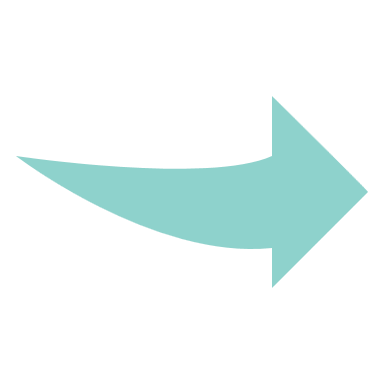 Talent
The focus on change management ensures that employees are equipped to leverage AI tools effectively.
Figure 4 Q: For each area, rate your organisation's level of preparedness with respect to broadly adopting Generative AI tools / applications.
Insight #3: Overcoming data challenges and 				ensuring quality
Belgian companies are ahead in some areas and lagging behind in others in comparison to the international community when it comes to improving data-related capabilities in their organisations.
Moved to a more flexible, open data architecture
Integrated data silos
Data awareness fuels investmentAwareness of privacy and security is motivating organisations to strengthen data security, quality, and governance, especially in the Belgian market.
Upgraded IT infrastructure
Hired new talent to fill data-related skill gaps
Improved data quality practices
Integration, scalability, and data quality matterIntegrating GenAI with existing systems isn’t always easy, but scalable solutions and good data management are helping organisations adopt it smoothly and get reliable results.
Collaborated with cloud integrator to improve capabilities
Enhanced data security
Updated governance frameworks / developed new data policies
Figure 5 Q: What data-related capabilities have you improved to support GenAI in your organisation?
World
Belgium
Insight #4: Implementing the right governance mechanisms to support ethical GenAI
Both international and Belgian organisations recognise the importance of data management, with Belgians showing higher levels of caution to that end. This heightened vigilance and awareness can be leveraged to take the necessary steps in addressing data security, privacy, sensitivity and compliance issues.
Belgian organisations report significantly lower maturity in preparing for regulatory changes compared to their international counterparts. The gap highlights an opportunity for Belgian organisations to enhance their regulatory readiness through structured frameworks and proactive measures.
Figure 6 Q: For the following, how much concern does your organisation have with respect to its data management for GenAI implementations?
Figure 7 Q: How is your organisation preparing for regulatory changes?
World
Belgium
Insight #5: Leveraging the right tools and approaches
Organisations face significant challenges in rolling out and scaling GenAI solutions beyond the proof-of-concept stage. While it is positive that there is a high level of experimentation globally, fewer than a 1/3 of GenAI initiatives make it to production – a staggering 90% of Belgian organisations and 70% of international counterparts report falling within this range.Choosing the right technologies and platforms is key to unlocking the full potential of GenAI. By carefully evaluating and selecting AI frameworks, platforms, and tools that align with the organisation’s unique needs and goals, organisations can set the foundation for successful implementation.
Belgium
World
% GenAI experiments moved into production
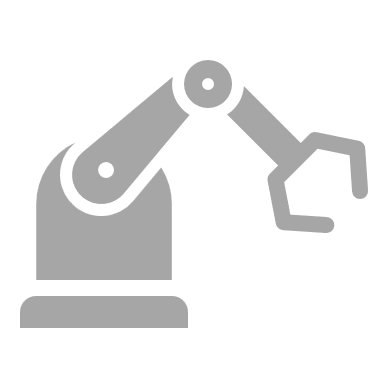 GenAI experiments moved into production
Figure 8 Q: In your estimation, what percentage of your Generative AI experiments have been deployed to date into your organisation (moved into production)?
The Deloitte AI Institute and our experience in delivering on use cases have taught us the 10 key decisions for Generative AI success.
We have been using our Insight Driven Organisation proposition to guide our clients through large scale data, analytics and AI transformations for over 10 years. Considerations across Strategy, People, Process, Data and Technology will be critical for scaling successfully
Strategy
People
Process
Data
Technology
PATH TO VALUE
SCALE WITH INTENTION
CONTROLS ARE KEY
GET YOUR PEOPLE READY
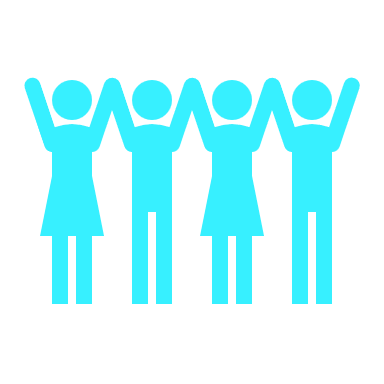 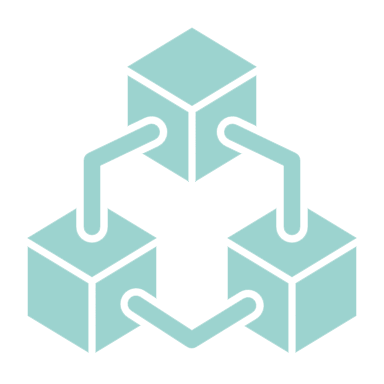 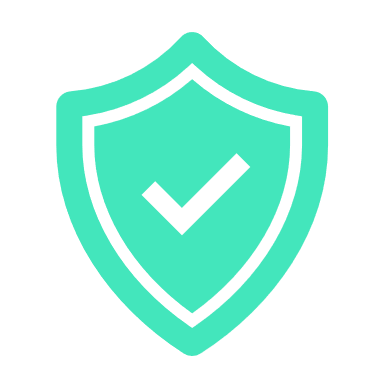 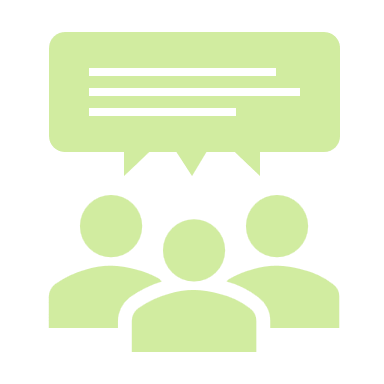 01
01
05
07
09
TALENT & CHANGE
DATA MANAGEMENT
STRATEGY
RISKS & ETHICS
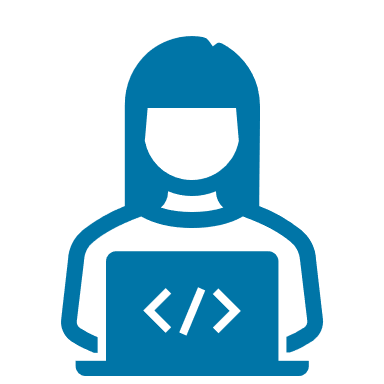 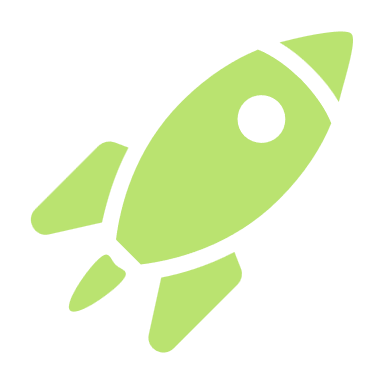 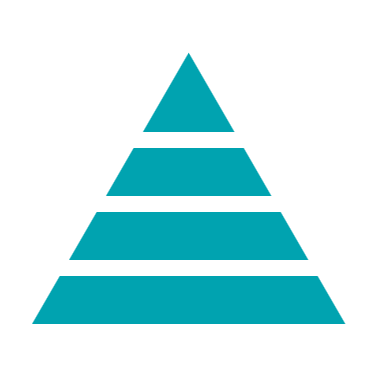 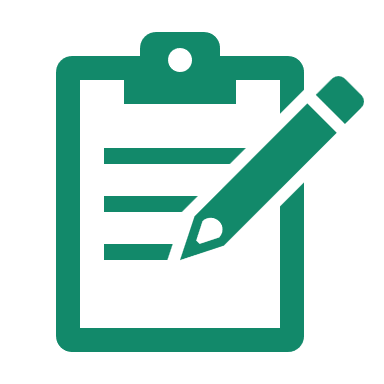 02
02
06
08
10
OPERATING MODEL
TECHNICAL LANDSCAPE
BUSINESS CASE
CONTROLS
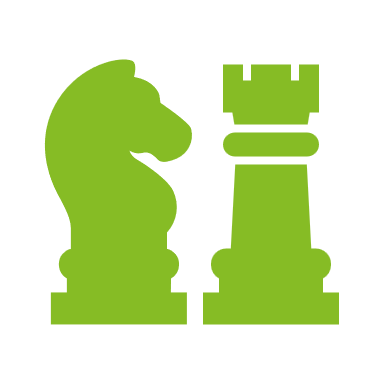 03
03
SPONSORSHIP & LEADERSHIP
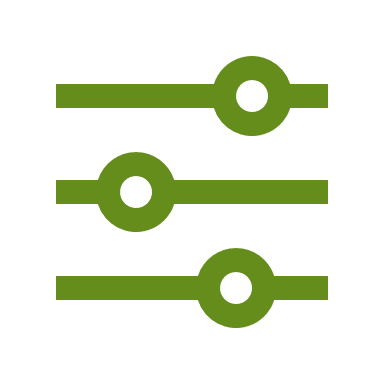 04
USE CASES
GenAI: A Game-Changer and a Challenge
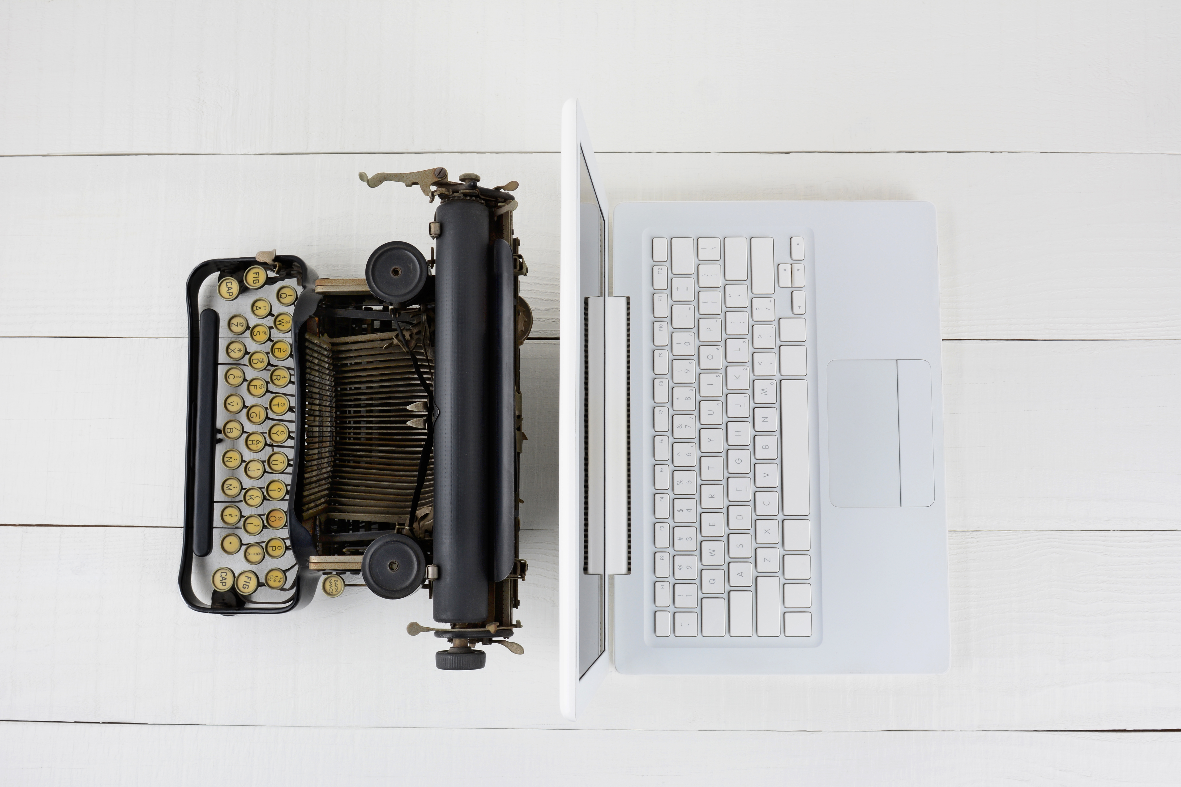 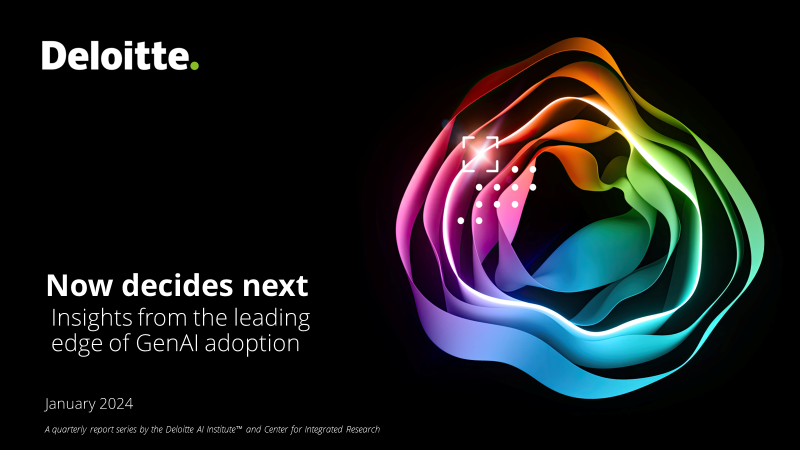 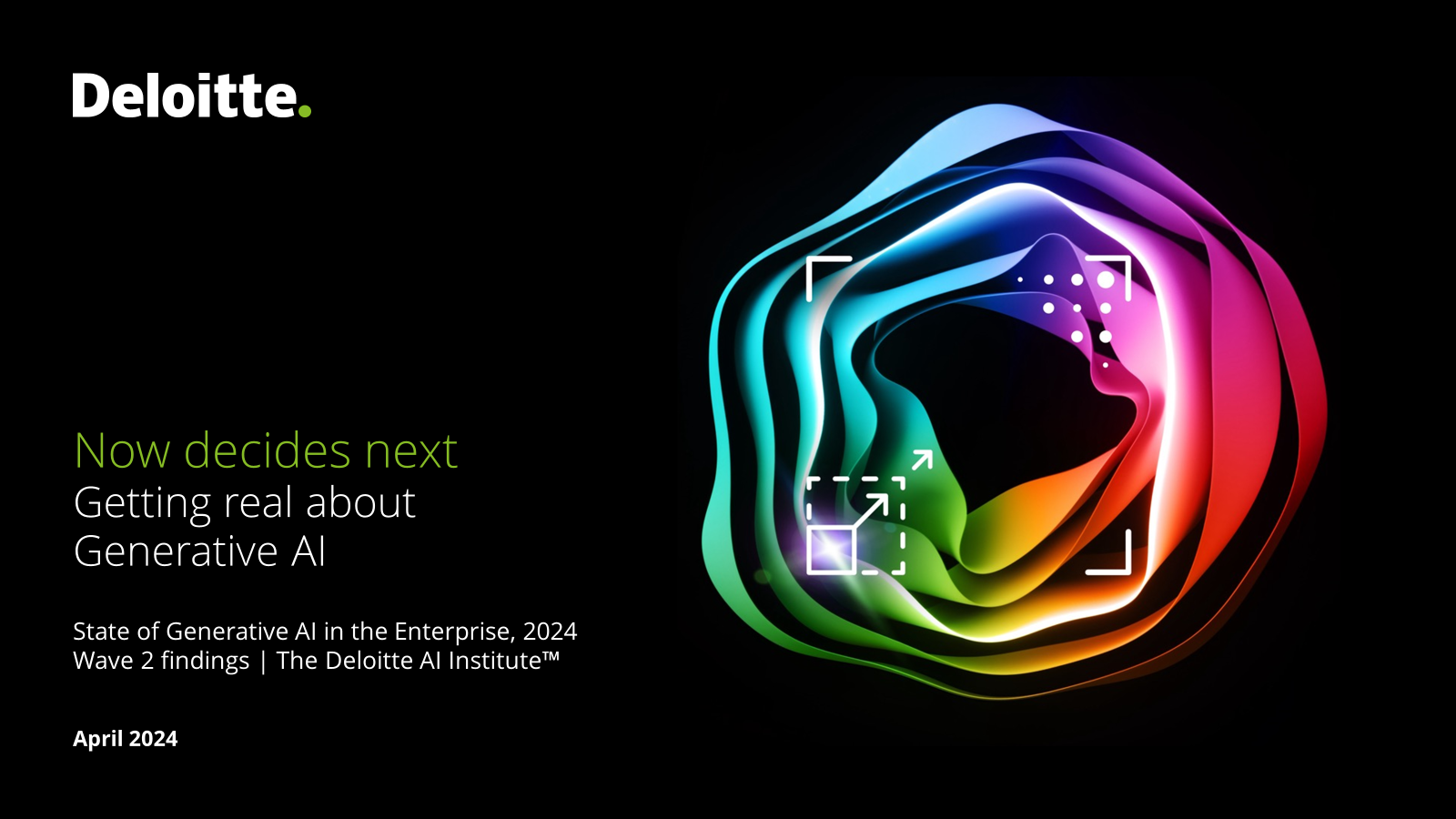 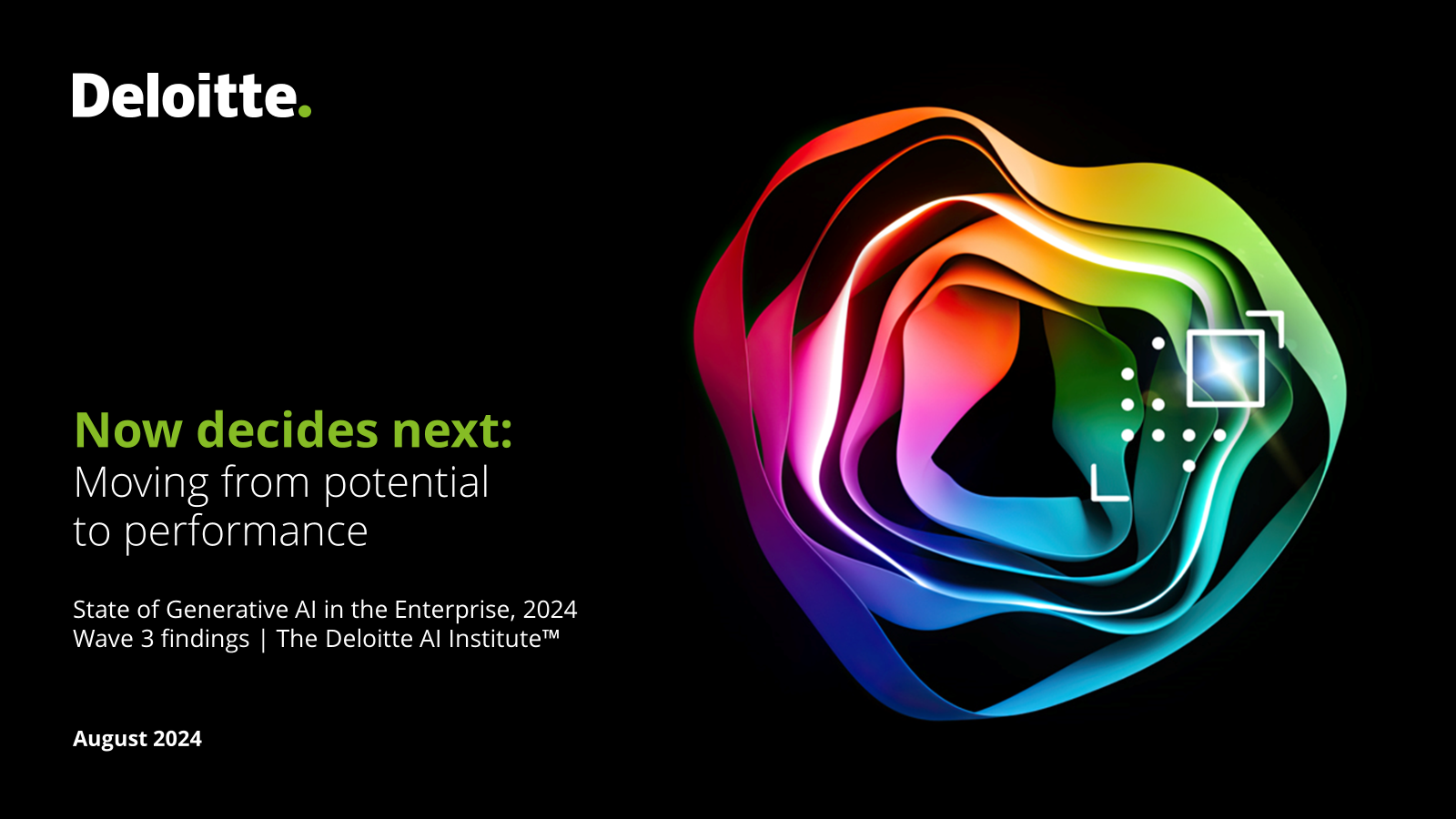 Deloitte Now decides next research
+- 2.000 Leaders (director to C-suite)
across six industries 
in 3 waves (Q4/23; Q1/24; Q3/24)
AI puts pressure on leaders
[Speaker Notes: AI has the potential to transform industries and society as a whole.
AI is overpromising and underdelivering in some areas.
AI puts pressure on leaders to stay informed, analyse the impact on their workforce, and balance benefits with risks.
Deloitte conducts quarterly research to gain insight into how leaders view AI.]
Creating AI Value is not a (pure) tech challenge… Looking at it from a Human angle:
“GenAI is not taking over all jobs, but the underlying tasks and skills can (and will) significantly change”
“Successful AI deployment requires trustworthy AI AND trusting humans, from workers to customers to partners”
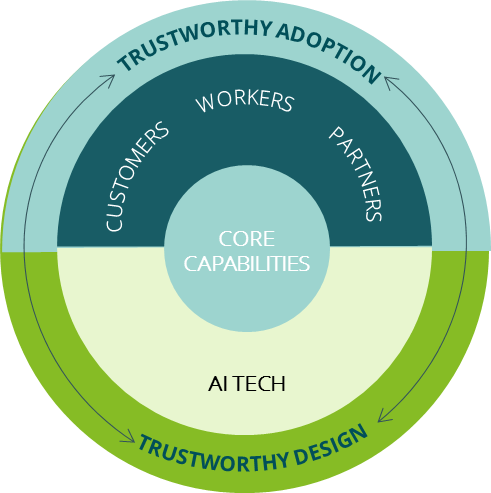 IMPACT SPECTRUM
“Maximising the value of GenAI lies in AI fluency and knowing how to use it in the intended way”
Mastery & Innovation
Role-Specific Knowledge
Practical Application
Awareness
Foundational Knowledge
[Speaker Notes: 1. Scan organisational roles and tasks to understand how GenAI will transform work. Identify which areas have the potential to be automated and which future operating model and workforce skills will be required, providing leaders with a roadmap to prioritise experimentation and scale adoption effectively.
2. Identify knowledge gaps in GenAI usage and develop tailored continuous learning and training programs focused on practical applications of GenAI and role-specific use cases, fostering a deep understanding of how to integrate it confidently, swiftly and effectively in transforming jobs and day-to-day operations.
3. Drive Human Adoption: Trust is the true foundation for unlocking AI’s value. From top management to end-users, everyone must have confidence in AI’s outcomes. Identify and address key trust factors influencing behaviors to change. Build Trusted AI: Develop AI use cases that are trustworthy and compliant by design. Implement ethical safeguards to ensure technology aligns with organisational values and regulations.]
Thank you!
About DeloitteDeloitte refers to one or more of Deloitte Touche Tohmatsu Limited, a UK private company limited by guarantee (“DTTL”), its network of member firms, and their related entities. DTTL and each of its member firms are legally separate and independent entities. DTTL (also referred to as “Deloitte Global”) does not provide services to clients. In the United States, Deloitte refers to one or more of the US member firms of DTTL, their related entities that operate using the “Deloitte” name in the United States and their respective affiliates. Certain services may not be available to attest clients under the rules and regulations of public accounting. Please see www.deloitte.com/about to learn more about our global network of member firms.
Copyright © 2023 Deloitte Development LLC. All rights reserved.